57Ni(p, γ )58Cu reaction rate: β-decay of 58Zn with GADGET I
Goal:  To measure  the 57Ni(p,γ)58Cu reaction rate through β-delayed p decay.
Motivation
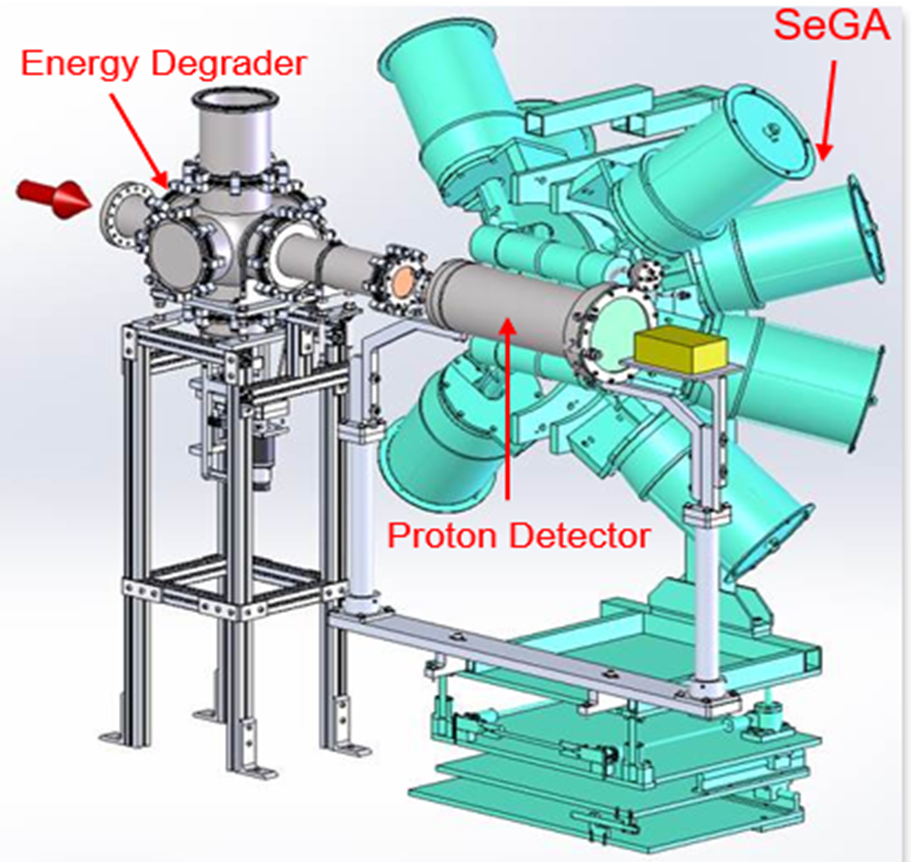 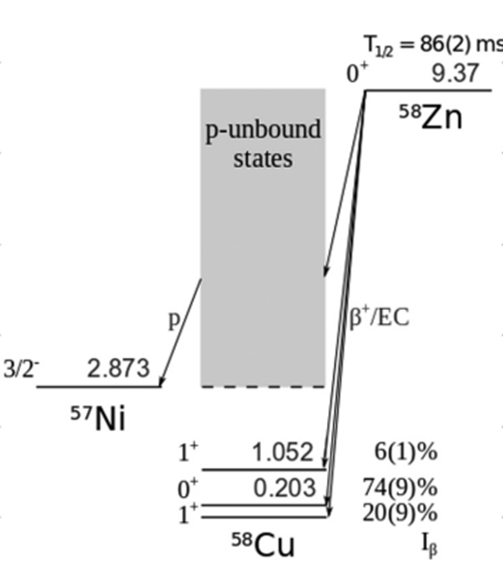 Understanding nucleosynthesis in CCSN requires better knowledge of 44Ti production.
44Ti  production depends on the 57Ni(p,𝛾)58Cu reaction rate. [1-2]
Constraining this rate requires better knowledge of  the 58Cu structure, especially level energies between 3–6 MeV.
[3]
[4]
Protons will be detected in the gaseous proton detector.
The surrounding high-purity germanium array will detect the coincident gamma rays.
No experimental rates exist for this reaction.
Accepted PAC3 Proposal- E25046 (PI- Dr. Ruchi Mahajan, University of Kentucky) : To measure  the 57Ni(p,γ)58Cu reaction rate through β-delayed p decay at FRIB using GADGET I facility.
[1] Magkotsios et. al, ApJ Supp. Series 191, 66-95 (2010).
[2] K. Hermansen et. al, ApJ ​ 901​, 77 (2020)
[3] M. Friedman, et al., NIM A 940, 93 (2019)
[4] A. A. Ciemny et al. PRC 101, 034305 (2020)